Part 1
Why Do Some Young People Leave The Lord?
Some Stay; Some Stray
All verses are from the New King James Version unless noted.
[Speaker Notes: A four part series.
There are young people who are very committed to Christ and do not have to sow wild oats but are content to learn Christ and pursue gaining and building a strong relationship with Him.  These are those who come to learn Christ and to learn how to live a better life and secure the hope of heaven. 

They do not need to be attracted to the gospel through gimmicks, social gospel efforts, pizza parties and camping retreats. Their attraction is the cross and their love is to Christ for dying for them and providing them wisdom for this life and the pursuit of gaining the eternal life in heaven.

Regardless, there are others who fall away. I read that 3 out of 5 will fall away from the faith. They are seen today and not seen tomorrow. Why do some stay and others stray? It has always been this way. It is not a new fad. People have always been tempted and people have always yielded. Some have repented while others marched into eternity only to regret their actions when it is too late.]
Not Uncommon For Young People
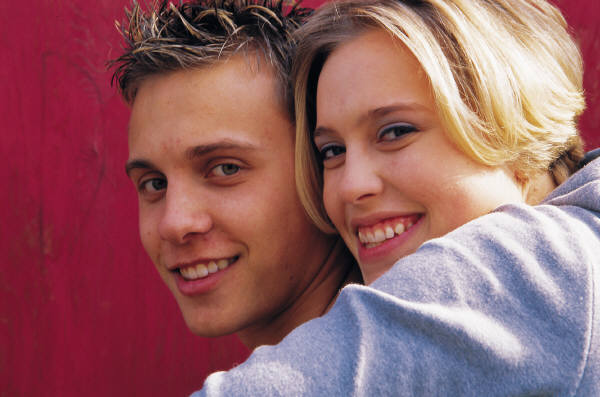 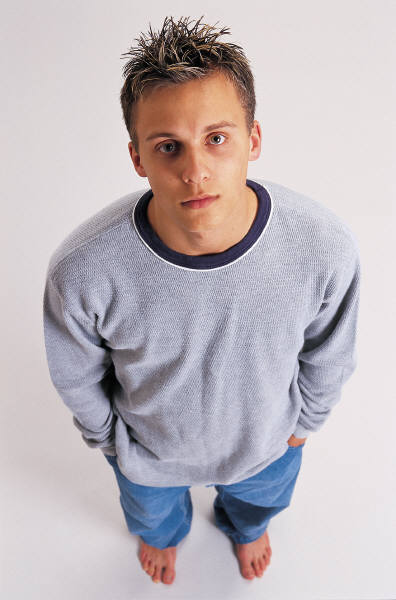 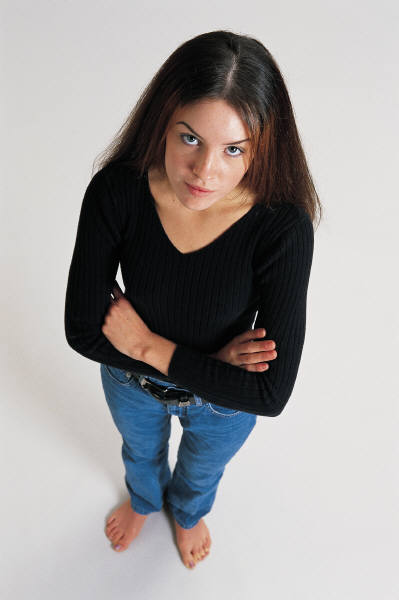 Lose interest in spiritual matters
 Pull away – become “distant”
 Start missing some – then quit attending
 Date, engaged & marry non-Christian
 Involvement in alcohol or drugs
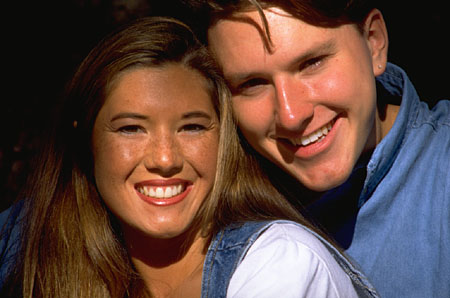 Ultimately Lose Them To The World!
[Speaker Notes: Originally by Donnie Rader
Modifications and additional material by Steven J. Wallace]
Proverbs 22:6
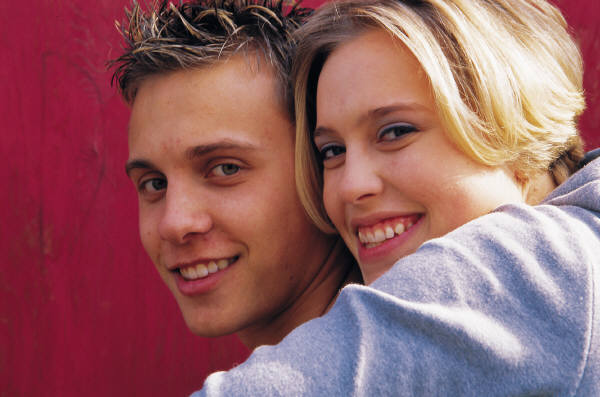 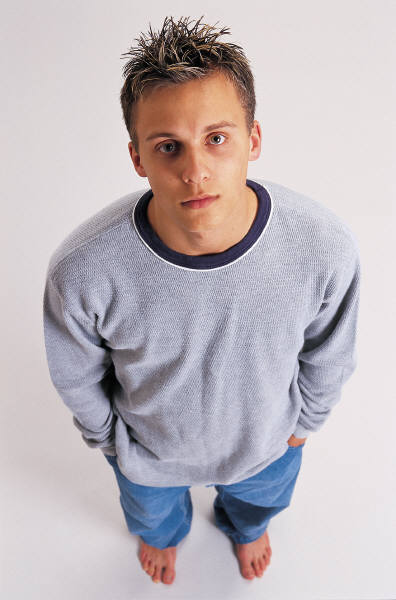 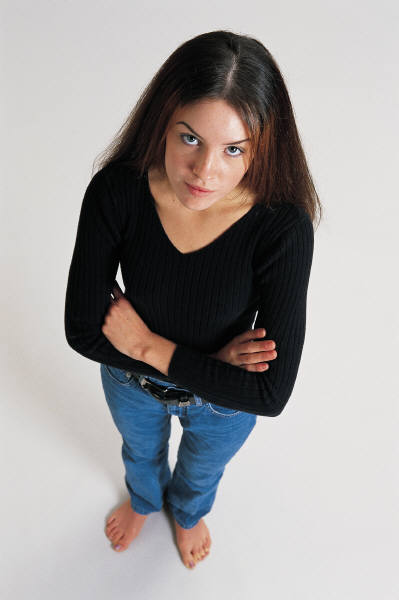 Train up a child in the way he should go, And when he is old he will not depart from it.
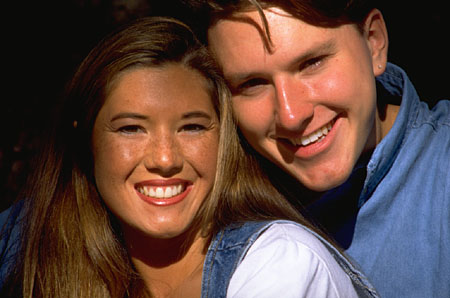 A General Principle
 One right way
Many ways of departure
“and that from childhood you have known the Holy Scriptures, which are able to make you wise for salvation through faith which is in Christ Jesus” (2 Tim. 3:15)
[Speaker Notes: A principle that was modeled in Timothy’s upbringing (2 Tim. 3:15).]
Proverbs 22:6
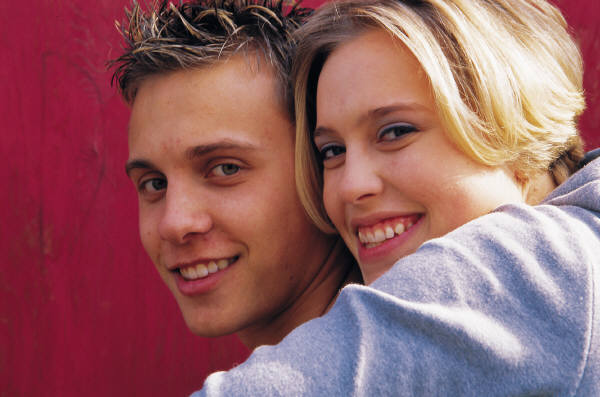 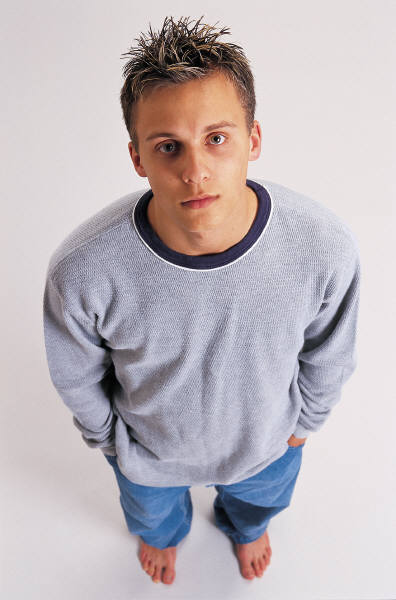 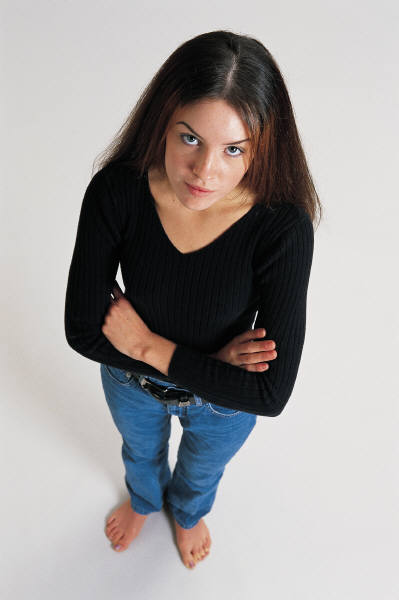 Train up a child in the way he should go, And when he is old he will not depart from it.
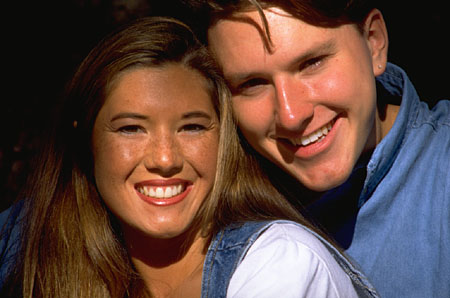 Correctly Trained
Jehoshaphat(2 Chron. 17:3; 20:32)
Incorrectly Trained
Ahaziah(2 Chron. 22:2, 3)
[Speaker Notes: Incorrectly in others (see 2 Chron. 22:2, 3). Who says mothers have no influence over their children? Also note of wicked fathers who influenced their children toward evil (1 Kin. 22:51-53; Jer. 9:14; Ezek. 20:18; Amos 2:4).  In contrast to these evil men, Jehoshaphat chose to follow both his great, great, great grandfather David and his father Asa’s example (2 Chron. 17:3; 20:32). The example that our children and children’s children see in us can influence them.

There are many ways a child may go, but there is only one right way that he should go. “Proverbs” in many respects is a book, like others, that teaches a child the way in which he should go by showing him the blessings of that way and the dangers of departing from it.]
Why?
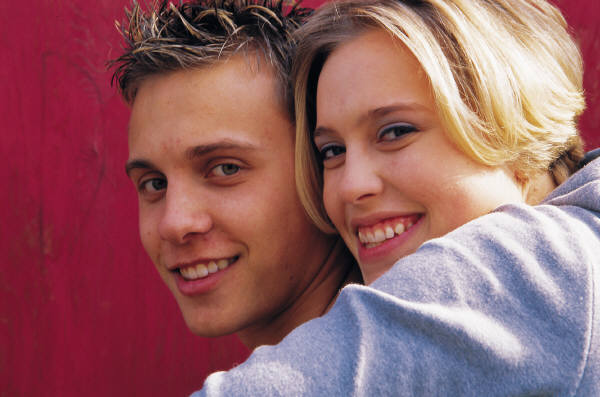 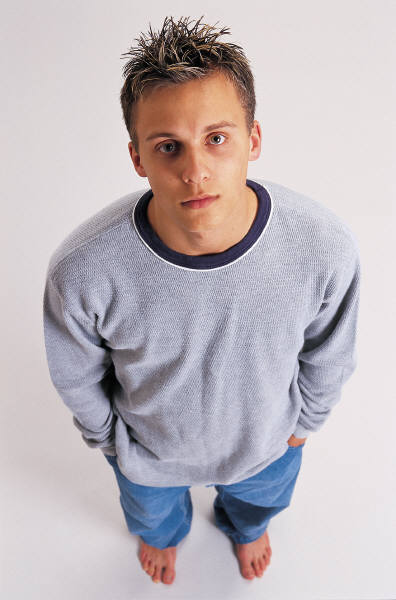 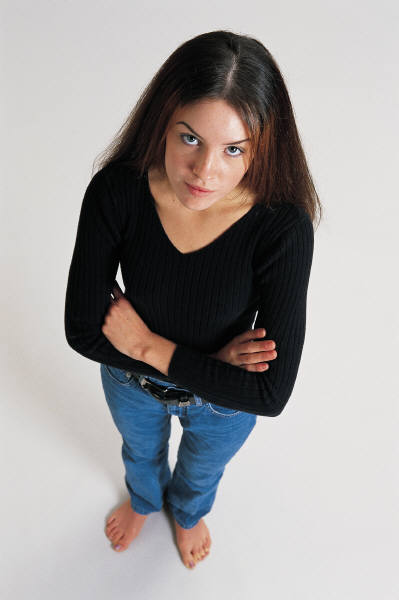 Knowing why
may help prevent
losing more!
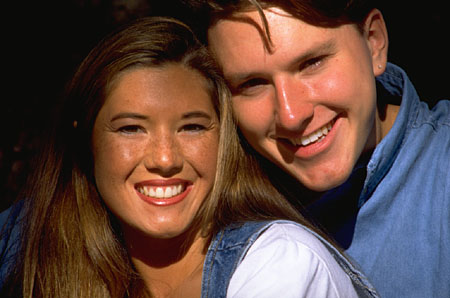 “A prudent man foresees evil and hides himself, But the simple pass on and are punished” (Prov. 22:3)
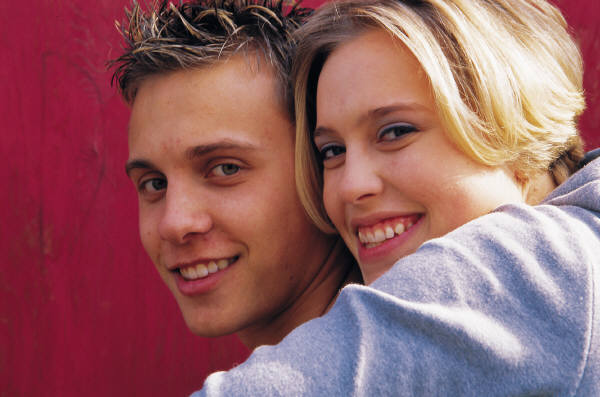 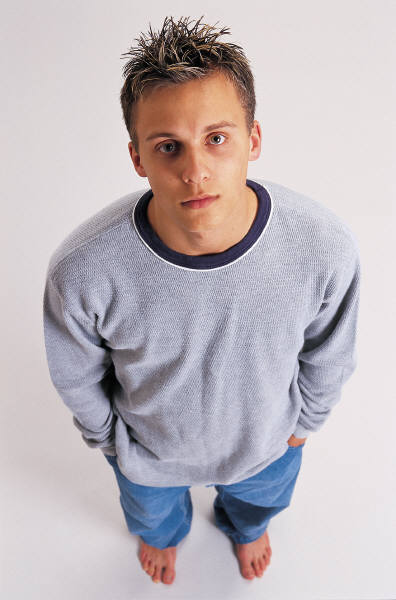 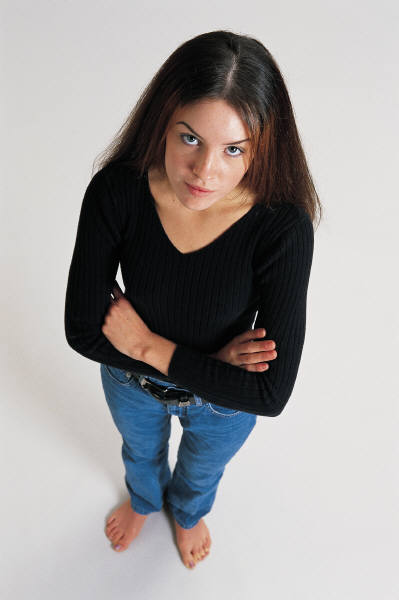 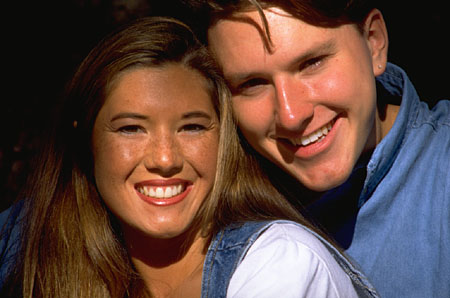 Why Do Some Young People Leave Christ?
Why Are We Losing Our Young People
I. Bad Influence – of their Friends
“The righteous should choose his friends carefully, For the way of the wicked leads them astray” (Prov. 12:26)
Power of friendship
May or may not see it
Where it could lead
The Warnings
Tell Us
I. Bad Influence – of their Friends
A. Warnings
	1. Prov. 12:26
	2. Ex. 34:12-16
	3. Prov. 1:10-19
	4. Prov. 22:24-25
	5. 1 Cor. 15:33
[Speaker Notes: 2 Kin. 2:23 regarding evil companionship.]
I. Bad Influence – of their Friends
A. Warnings
B. How It Happens

	1. Gradually drift (Heb. 2:1)
	2. Desensitized to sin (Ps. 1:1)
	3. Pressure mounts when outnumbered 				(Exo. 23:2, 33; Rom. 12:2)
	4. Easily become like them 		(Prov. 23:20-21; 13:20)
[Speaker Notes: “In a Pew Forum study, 71% of those who departed from the faith, ‘just gradually drifted away from religion'” http://www.churchcentral.com/blog/5440/Why-Young-Adults-Are-Leaving-the-Faith-And-How-to-Bring-Them-Back

Proverbs 13:20, “He who walks with wise men will be wise, But the companion of fools will be destroyed.” It does matter who you run with.]
I. Bad Influence – of their Friends
A. Warnings
B. How It Happens
C. A Simple Solution

Recognize incompatibility exists (Deut. 22:9-11; Prov. 29:27; Jn. 15:19)
Do not become unequally yoked with unbelievers (2 Cor. 6:14-17)
Look at the end of a thing before you begin (Neh. 13:23-26; Eccl. 7:8)
Why Are We Losing Our Young People
I. Bad Influence – of their Friends
Next Lesson:
II. Poor Example – of their Parents
[Speaker Notes: Obviously, the reason why young people leave the church may be complex or simple. But these are some reason that no doubt effect the faithfulness of the youth and consequently have an effect on the future state of the church.]